Architecture Design
Samer Zein, PhD
RECAP: Architecture design is first stage in software design process
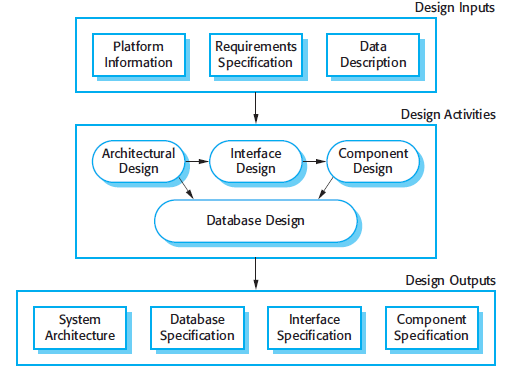 Introduction
It is the critical link between design and
requirements engineering,
identifies the main structural components in a system.
and the relationships between them. 
The output of the architectural design process is
an architectural model that describes how the system is organized as a set of communicating components.
Introduction..1
Architecture design is a creative process and depends on:
Type of system being developed
Technology being used
Experience and background of system architect/team lead
Architecture of Packing Robot System
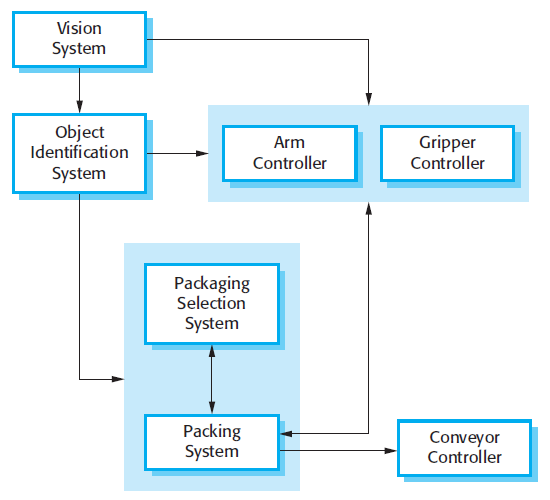 Introduction..2
Software Architecture affects:
Performance
Robustness
Distribution
And Maintainability
Advantages of Documenting Software Architecture
Stakeholder communications
Focus of discussion
System Analysis
Early stage of development.

Large-scale reuse:
Usually software products with similar requirements can be designed using similar software architecture.
Software Architecture Using Block-Diagrams
System architectures are often modeled using simple block diagrams.
Each box in the diagram represents a component.
 Boxes within boxes indicate that the component has been decomposed to sub-components.
 Arrows mean that data and or control signals are passed from component to component in the direction of the arrows
Stakeholders have different Design Goals (OR Issues of Concerns)
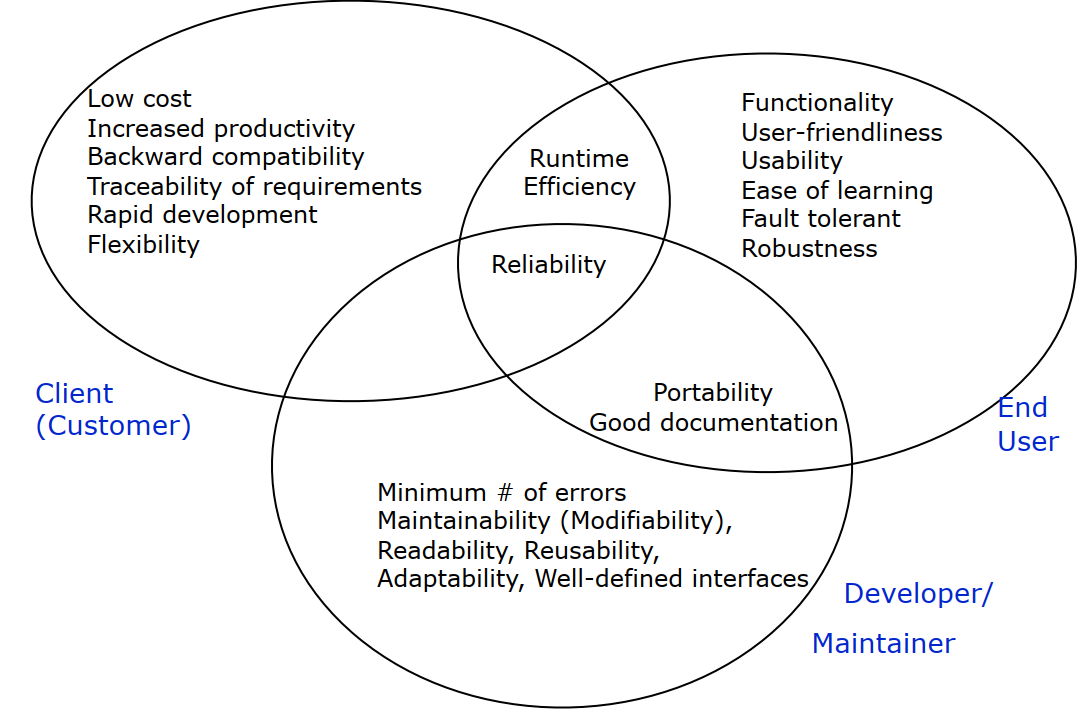 Some Design Trade-offs for a developer
Functionality  vs Usability
Robustness vs Cost
Performance vs Cost
Portability vs Efficiency
Rapid Development vs Functionality & Complexity
Reusability vs Cost
Backward Compatibility vs  Readability
Architectural Design Decisions..2
Performance: localize critical components such as data storage.
Security: a layered architecture should be used with critical aspects protected at inner most components.
Safety: have safety-related operation located at single component.
Availability: redundant components
Maintainability: loosely-coupled components
Architectural Views
It is impossible to represent all relevant information about a system’s architecture in a single architectural model.
4+1 View Model of Software Architecture:
Logical view: class diagram
Process view: runtime interaction of components
Development view: distribution of components on development teams
Physical view: how components are distributed on physical hardware machines
Detailed Design of Software Architecture Using UML
There are differing views about whether or not software architects should use the UML for architectural description
Some prefer UML
Lots DON’T, 

“I don’t find the UML to be useful during the design process itself and prefer informal notations that are quicker to write and which can be easily drawn on a whiteboard. The UML is of most value when you are documenting an architecture in detail or using model-driven development”. Somerville
Subsystems and Components
Components are depicted as rectangles with the component icon in the upper right corner.
Dependencies among components can be depicted with dashed stick arrows. 
In UML, components can represent both logical and physical components. 
A logical component corresponds to a subsystem that has no explicit run-time equivalent, for example, individual business components that are composed together into a single run-time application logic layer. 
A physical component corresponds to a subsystem that as an explicit run-time equivalent, for example, a database server.
Required/provided interfaces
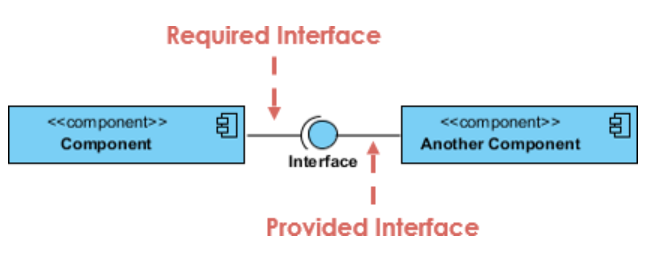 Required/provided interfaces..2
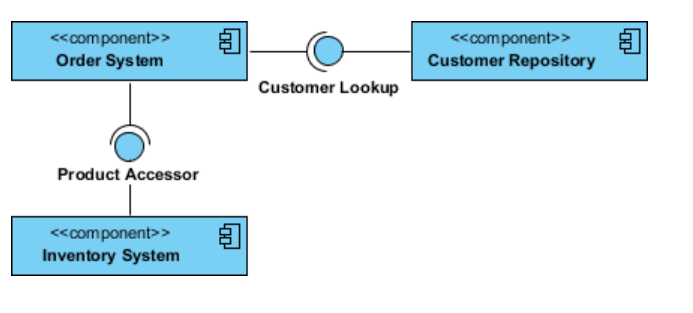 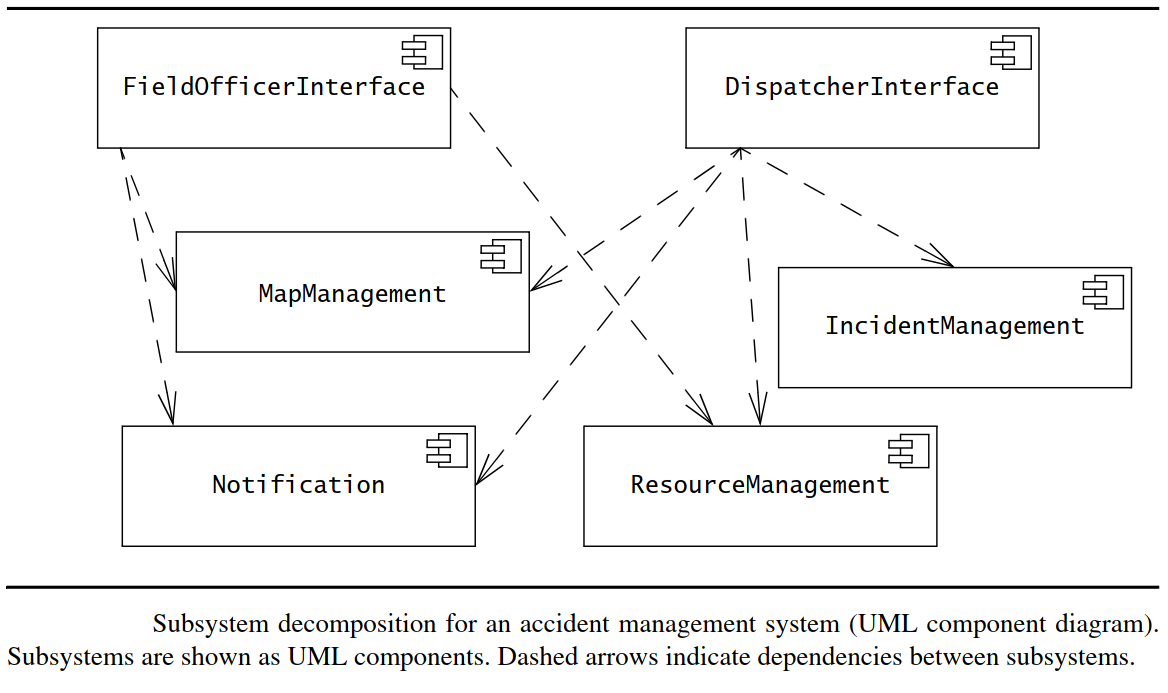 Services and Subsystem Interfaces
A subsystem is characterized by the services it provides to other subsystems. 
A service is a set of related operations that share a common purpose. 
The set of operations of a subsystem that are available to other subsystems form the subsystem interface. 
The subsystem interface includes the name of the operations, their parameters, their types, and their return values
Coupling and Cohesion as design goals
When writing a subsystem interface, one should strive to minimize the amount of information provided about the implementation. 
For example, a subsystem interface should not refer to internal data structures, such as linked lists, arrays, or hash tables. 
This allows us to minimize the impact of change when we revise the implementation of a subsystem
Coupling
Coupling is the number of dependencies between two subsystems. 

If two subsystems are loosely coupled, they are relatively independent, so modifications to one of the subsystems will have little impact on the other.
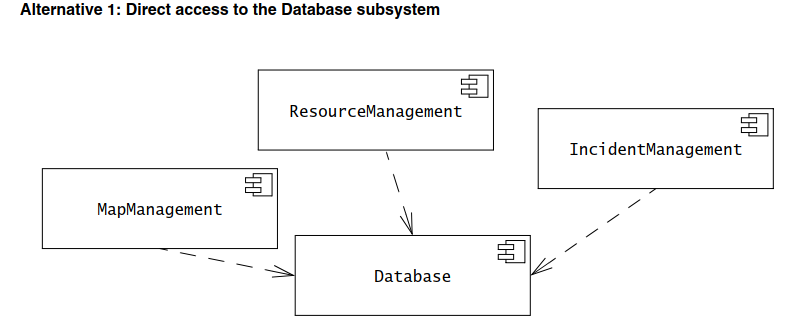 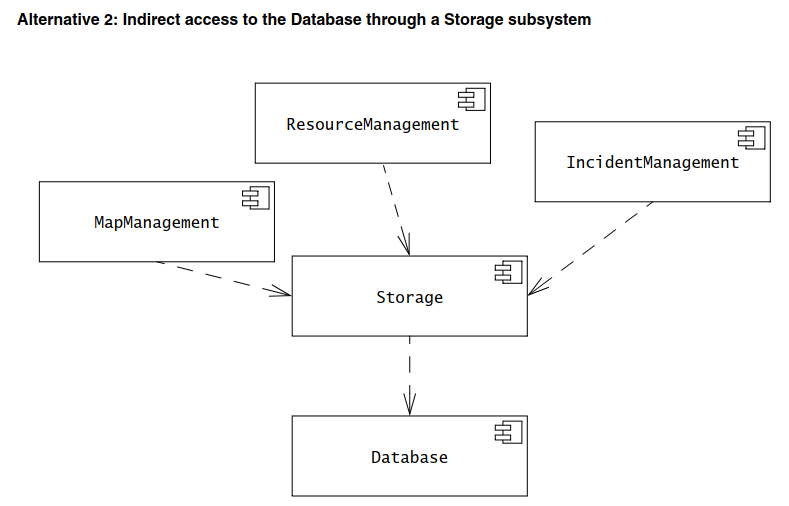 Cohesion
Cohesion is the number of dependencies within a subsystem. 
If a subsystem contains many objects that are related to each other and perform similar tasks, its cohesion is high.
Why high cohesion?
increases the clarity and ease of comprehension of the design 
simplifies maintenance and future enhancements  
 often supports low coupling 
supports increased reuse 
 a highly cohesive (i.e. a highly related functionality) 
component can be re-used for the same specific purpose!
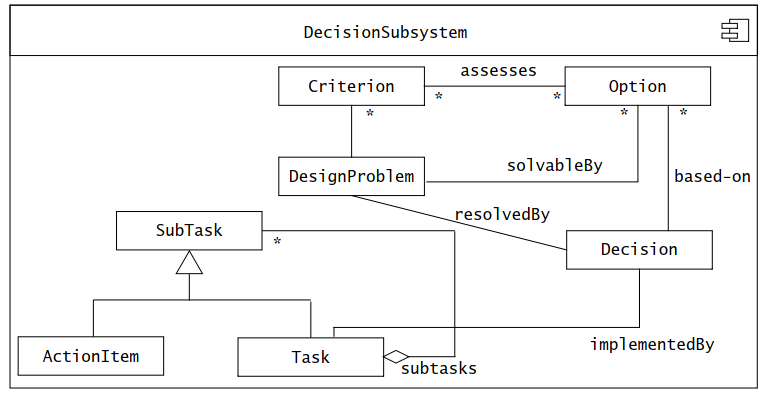 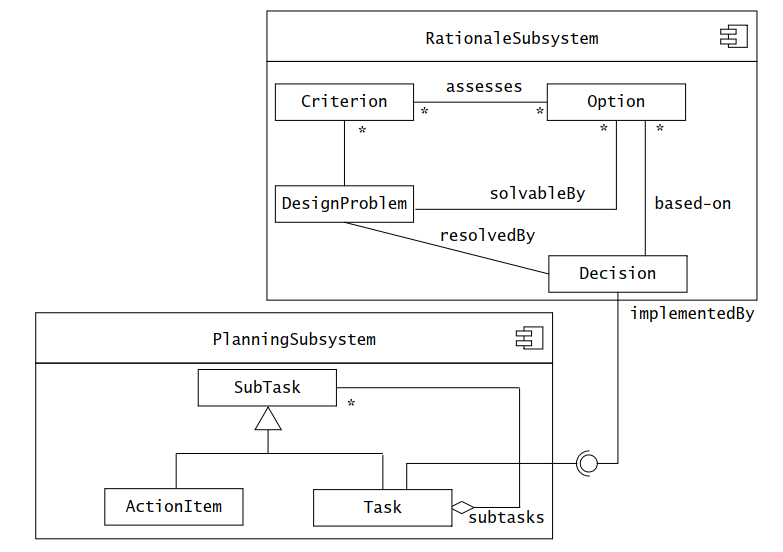 Architectural Patterns: MCV
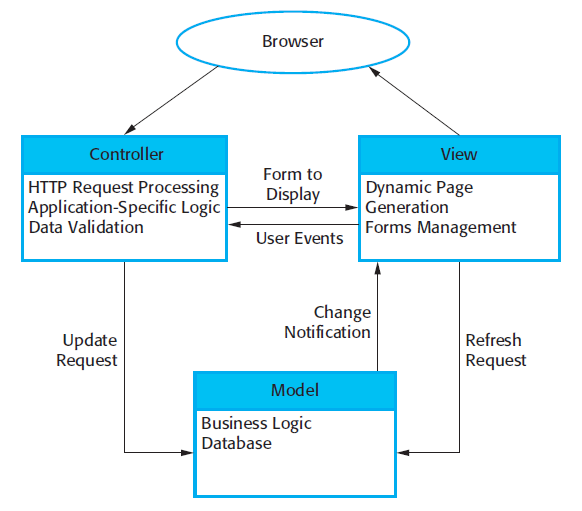 The Model-View-Controller Pattern
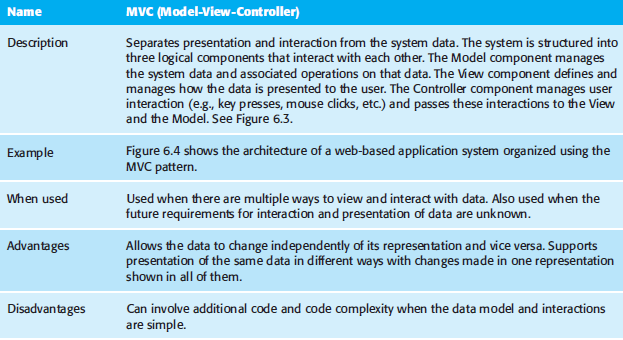 Architectural Patterns: Layered Architecture
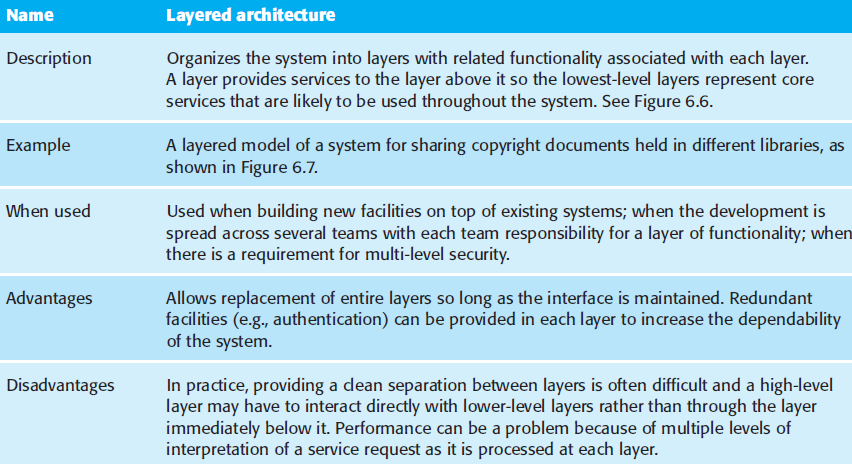